Hİ Risk Faktörleri
Hastaya ait faktörler
Hastaneye çevreye ait faktörler
Sağlık çalışanına ait faktörler
Hastaya Ait Risk Faktörleri
Bağışık yetmezliği oluşturan ilaçlar ve hastalıklar
Prematur doğum, DDAB
Yanık
İleri yaş
Obesite
İnvaziv araç kullanımı
Travma
Hastaneye/Çevreye Ait Risk FAktörleri
Ameliyathane koşulları
Sterilizasyon Dezenfeksiyon
Yoğun bakım/servis
Mo direnç proili
Yapım onarım çalışmaları
Hastanede olan mo
Sağlık Çalışanına Ait Risk Faktörleri
El hijyeni
Asepsi-antisepsisi kurallarına uyma
Kişisel koruyucu ekipman kullanımı
Üriner sistem infeksiyonu 
Cerrahi alan infeksiyonu 
Pnömoni 
Bakteremi 

Kardiyovasküler sistem infeksiyonları 
Santral sinir sistemi infeksiyonları 
Diğer (kemik-eklem, kulak-burun-boğaz, gastrointestinal sistem, vb.)
Aksi ispat edilmediği sürece her hastane infeksiyonu, temel infeksiyon kontrol kurallarına uyulduğu takdirde önlenmesi mümkün olan bir tıbbi hata olarak kabul edilmelidir
ABD’de ödenmiyor: 
		–Damar içi kateter infeksiyonları 
		–Üriner kateter ilişkili infeksiyonlar 
		–Bası ülserleri ve ilişkili infeksiyonlar 
		–Düşmeler 
		–Yanlış taraf ameliyatları 
Fransa’da 
		–Ekzojen nozokomiyal infeksiyonlar için hastaya 	tazminat ödeniyor
Hastane infeksiyon (Hİ) hızları sağlıktaki en önemli kalite göstergelerinden biri olarak kabul edilmektedir. 

Ventilatör ilişkili pnömoni hızı (VİP) 
Kateter ilişkili üriner sistem infeksiyonu hızı (Kİ-ÜSİ) 
Santral venöz kateter ilişkili kan dolaşımı infeksiyonu hızı (SVK-KDİ) 
Cerrahi alan infeksiyonu (CAİ) hızları
Hastane infeksiyon hızı yatan hasta sayısı açısından;
 	hastane infeksiyonu sayısı/ Yatan hasta sayısı x 100


Hasta günü açısından;
	 hastane infeksiyonu sayısı/hasta günü x 1000
Yataklı Tedavi Kurumları İnfeksiyon Kontrol Yönetmeliği (11.08.2005/25903 RG) 

	
	Hastane infeksiyonlarının bildirimi zorunlu 
2006-2007 : Standart form (elektronik posta)
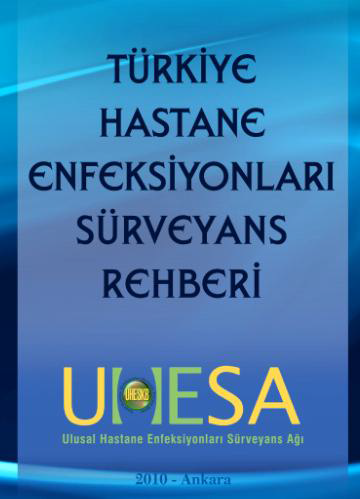 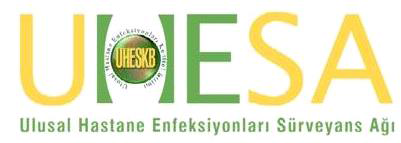 2008
WEB TABANLI
Bu yönetmeliğin amacı; 
Yataklı tedavi kurumlarında sağlık hizmetleri ile ilişkili olarak gelişen infeksiyon hastalıklarını önlemek ve kontrol altına almak, konu ile ilgili sorunları tespit etmek

Çözümüne yönelik faaliyetleri düzenleyip yürütmek ve yataklı tedavi kurumları düzeyinde alınması gereken kararları gerekli mercilere iletmek üzere
İnfeksiyon kontrol komitesi (İKK) teşkili ile, bu komitenin çalışma sekline, görev, yetki ve sorumluluklarına ilişkin usul ve esasları düzenlemektir.